Управление по обеспечению цифрового маркетинга
Москва 2024
Дирекция по порталу и мобильным приложениям
Вводный семинар «для тех, кто впервые». Возможности цифрового маркетинга
Цикл обучающих вебинаров
Дирекция по порталу и мобильным приложениям
Управление по обеспечению цифрового маркетинга
Вводный семинар «для тех, кто впервые». Возможности цифрового маркетинга
Доступные сервисы:
Веб-аналитика 
Сквозная аналитика 
CRM-система 
SEO
Размещение рекламы 
Email-маркетинг
Дирекция по порталу и мобильным приложениям
Управление по обеспечению цифрового маркетинга
Вводный семинар «для тех, кто впервые». Возможности цифрового маркетинга
Веб-аналитика: Яндекс Метрика
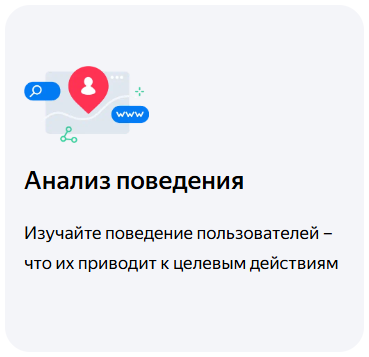 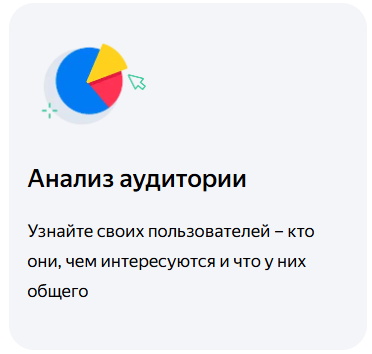 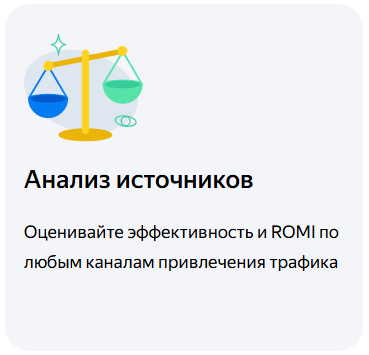 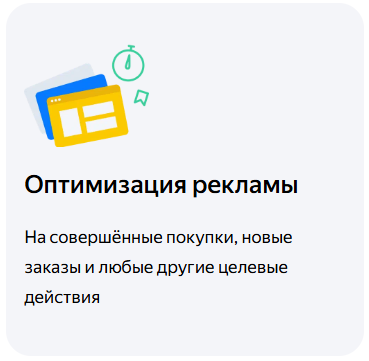 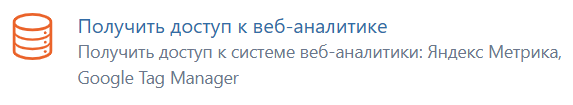 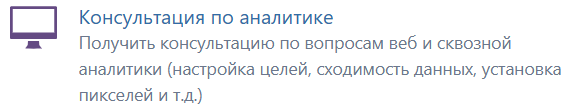 Дирекция по порталу и мобильным приложениям
Управление по обеспечению цифрового маркетинга
Вводный семинар «для тех, кто впервые». Возможности цифрового маркетинга
Сквозная аналитика: Roistat
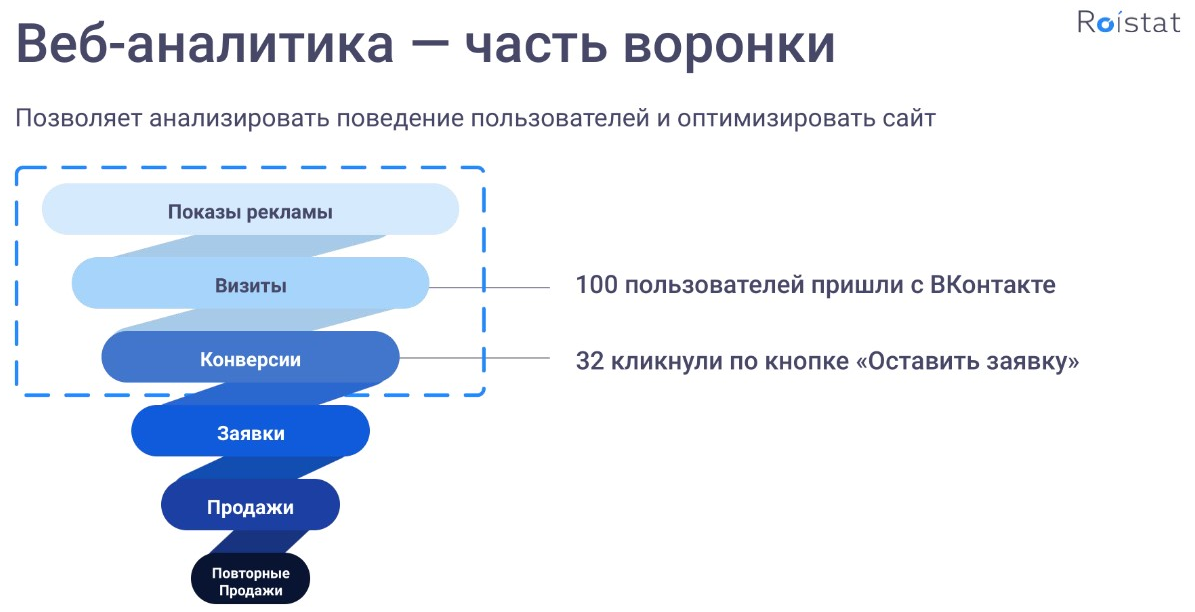 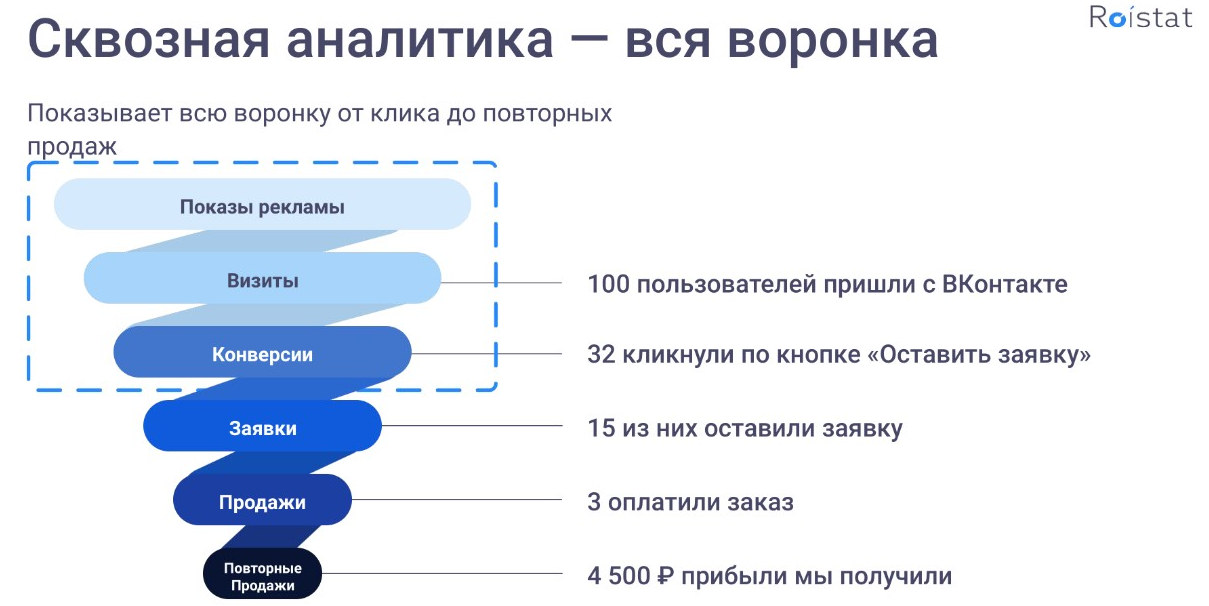 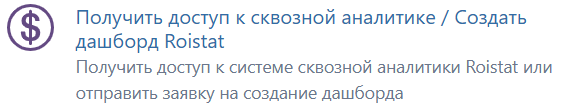 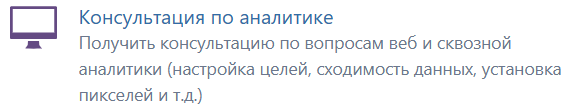 Дирекция по порталу и мобильным приложениям
Управление по обеспечению цифрового маркетинга
Вводный семинар «для тех, кто впервые». Возможности цифрового маркетинга
CRM-система: Битрикс24
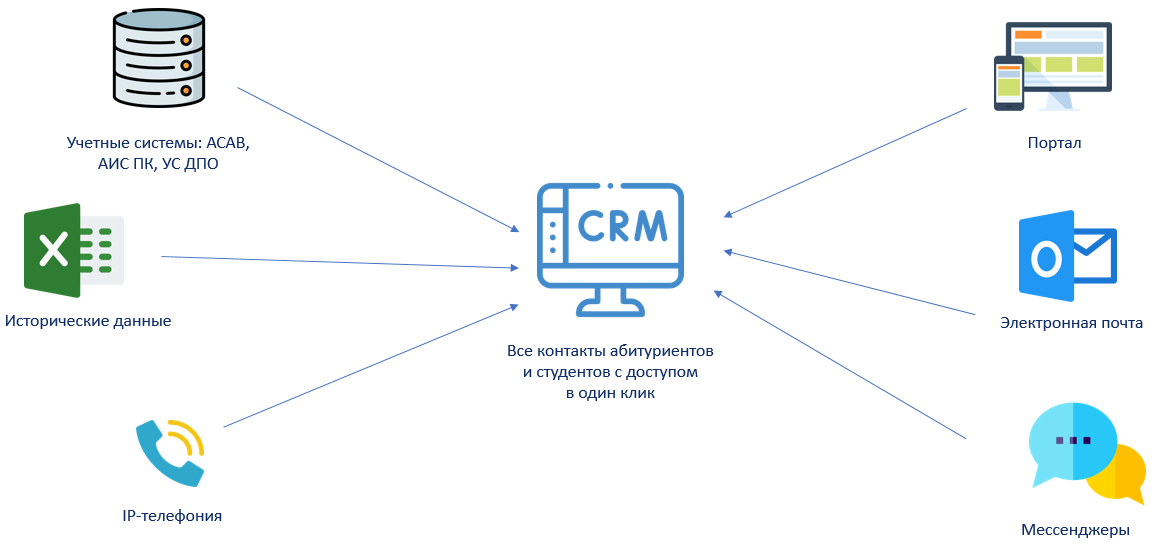 Использование CRM:
Хранение данных о клиентах
Коммуникация
Аналитика
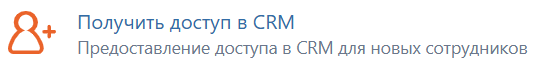 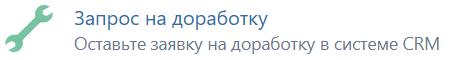 Дирекция по порталу и мобильным приложениям
Управление по обеспечению цифрового маркетинга
Вводный семинар «для тех, кто впервые». Возможности цифрового маркетинга
SEO: поисковая оптимизация
Поиск и устранение проблем с индексацией и ранжированием
Разработка рекомендаций: 
Техническая оптимизация страниц 
Контентная оптимизация страниц 
Расширенный аудит
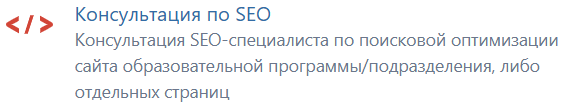 Дирекция по порталу и мобильным приложениям
Управление по обеспечению цифрового маркетинга
Вводный семинар «для тех, кто впервые». Возможности цифрового маркетинга
Размещение рекламы: Яндекс и ВК
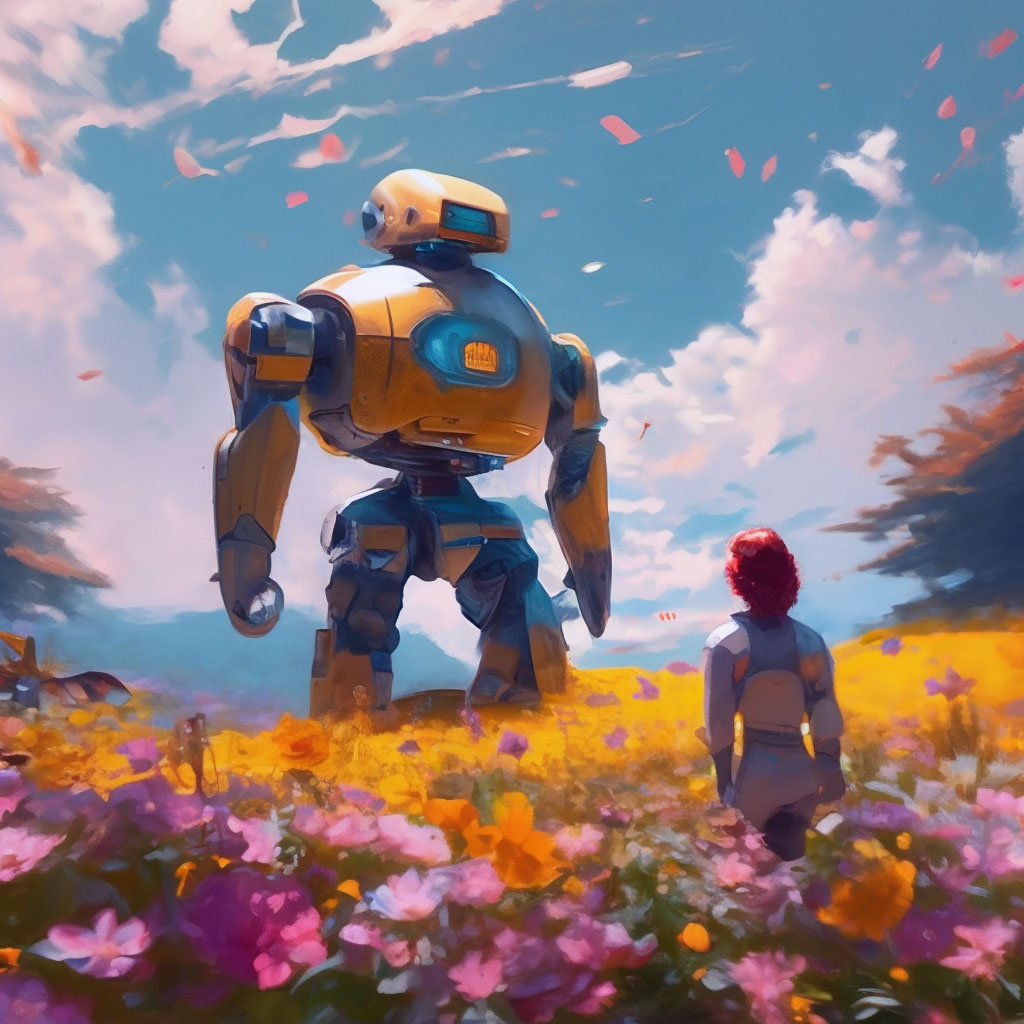 Прямые договоры с Яндекс и ВК 
Размещение в Яндекс Директ и VK Реклама 
Отдельные кабинеты на каждое подразделение 
Ведение кампаний – на стороне подразделения
Контроль за маркировкой рекламы 
Постоплата 
Интеграция со сквозной аналитикой
Поддержка со стороны Дирекции
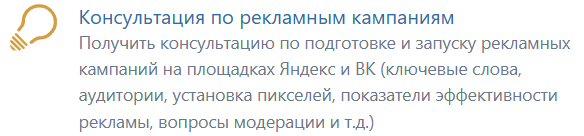 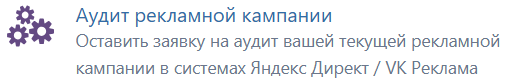 Дирекция по порталу и мобильным приложениям
Управление по обеспечению цифрового маркетинга
Вводный семинар «для тех, кто впервые». Возможности цифрового маркетинга
Email-маркетинг: Unisender
Отдельные аккаунты на каждое подразделение 
Подготовка писем – на стороне подразделения
Сбор и подготовка базы контактов – на стороне подразделения
Импорт контактов из Битрикс24
Тестирование и отправка рассылок – на стороне Дирекции
Статистика по рассылкам 
Триггерные рассылки через Битрикс24
Поддержка со стороны Дирекции
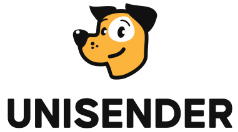 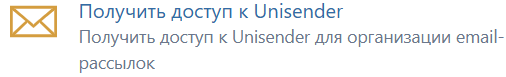 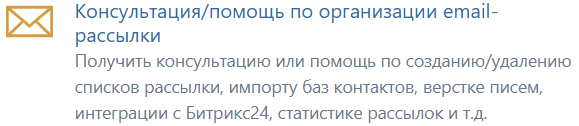 Дирекция по порталу и мобильным приложениям
Управление по обеспечению цифрового маркетинга
Вводный семинар «для тех, кто впервые». Возможности цифрового маркетинга
Полезные ссылки
Поддержка цифрового маркетинга: https://pmo.hse.ru/servicedesk/customer/portal/125/ 
Поддержка CRM:https://pmo.hse.ru/servicedesk/customer/portal/45 
Новости и инструкции: https://www.hse.ru/web/crm/
Управление по обеспечению цифрового маркетинга
Вводный семинар «для тех, кто впервые». Возможности цифрового маркетинга
Дирекция по порталу и мобильным приложениям
Ваши вопросы?Владислав Свидерский начальник Управления по обеспечению цифрового маркетингаДирекции по порталу и мобильным приложениям НИУ ВШЭ vsviderskiy@hse.ru